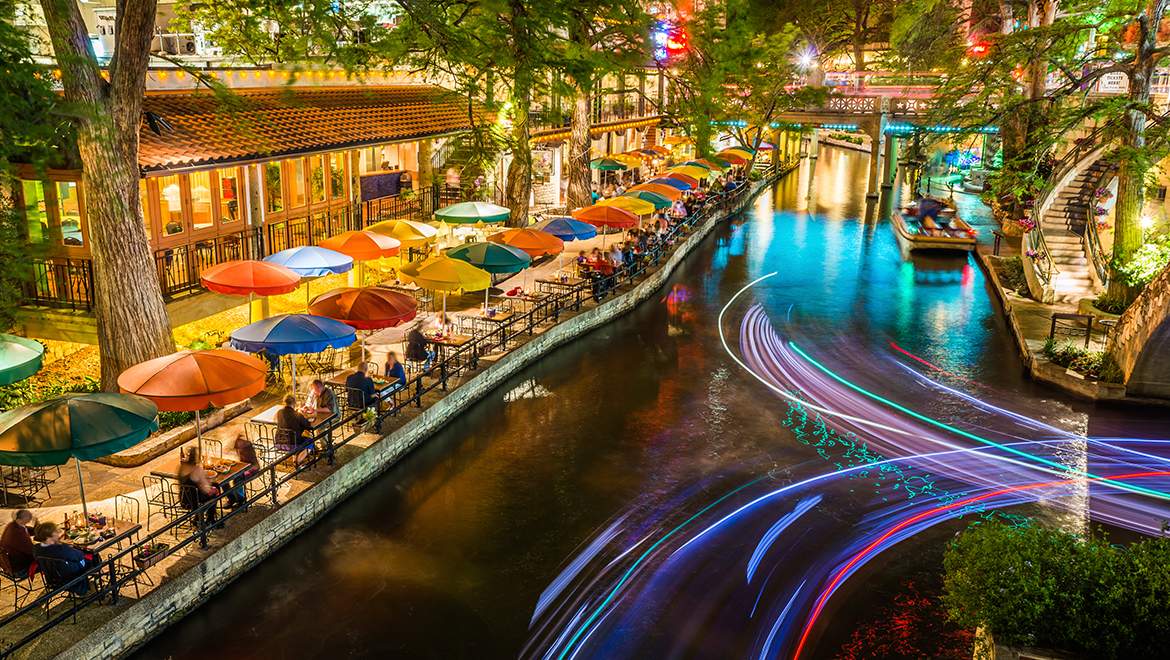 SAN ANTONIO
2019
9th Annual Veteran Entrepreneur Training Symposium
                                              May 29 – 31,  2019 | San Antonio, Texas
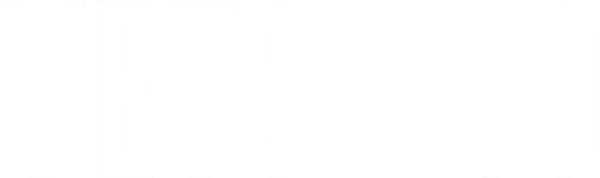 GSA Schedule Consolidation + VA FSS Considerations
PRESENTED BY GREG MADDEN + HANNAH ZERPHEY
ORLAITHE CONSULTING LLC
Greg Madden
Gregory Madden is a Managing Member of Orlaithe Consulting LLC. Prior to this, he served as a Procurement Law Attorney for the VA Office of General Counsel, Warranted Contracting Officer, and Chief of the FSS 65IB contracting program. He also served as Chairperson of the Public Law 102-585 Policy Group and VA’s primary point of contact for resolving contractual discrepancies with VA’s Pharmaceutical Prime Vendor.
As a Managing Member, Greg serves as co-chair of the CGP Healthcare – Pharmaceutical subcommittee and assists pharmaceutical and medical device suppliers and manufacturers to navigate the windy roads of FSS contracting.
Hannah Zerphey
Hannah Zerphey is a Managing Member of Orlaithe Consulting LLC. Hannah Zerphey is a former Contracting Officer and Management Analyst for the VA FSS Service. In her 7-year tenure, Hannah was a Warranted Contracting Officer responsible for the administration of 50+ VA FSS contracts; and a Management Analyst. As a Management Analyst, Hannah developed a training program for all FSS stakeholders, including industry partners, customers, and FSS staff. She was also responsible for writing and publishing the FSS eNewsletter and FSS website – both key components for the FSS communication strategy.
As a Managing Member, Hannah assists pharmaceutical and medical device suppliers and manufacturers to navigate the windy roads of FSS contracting.
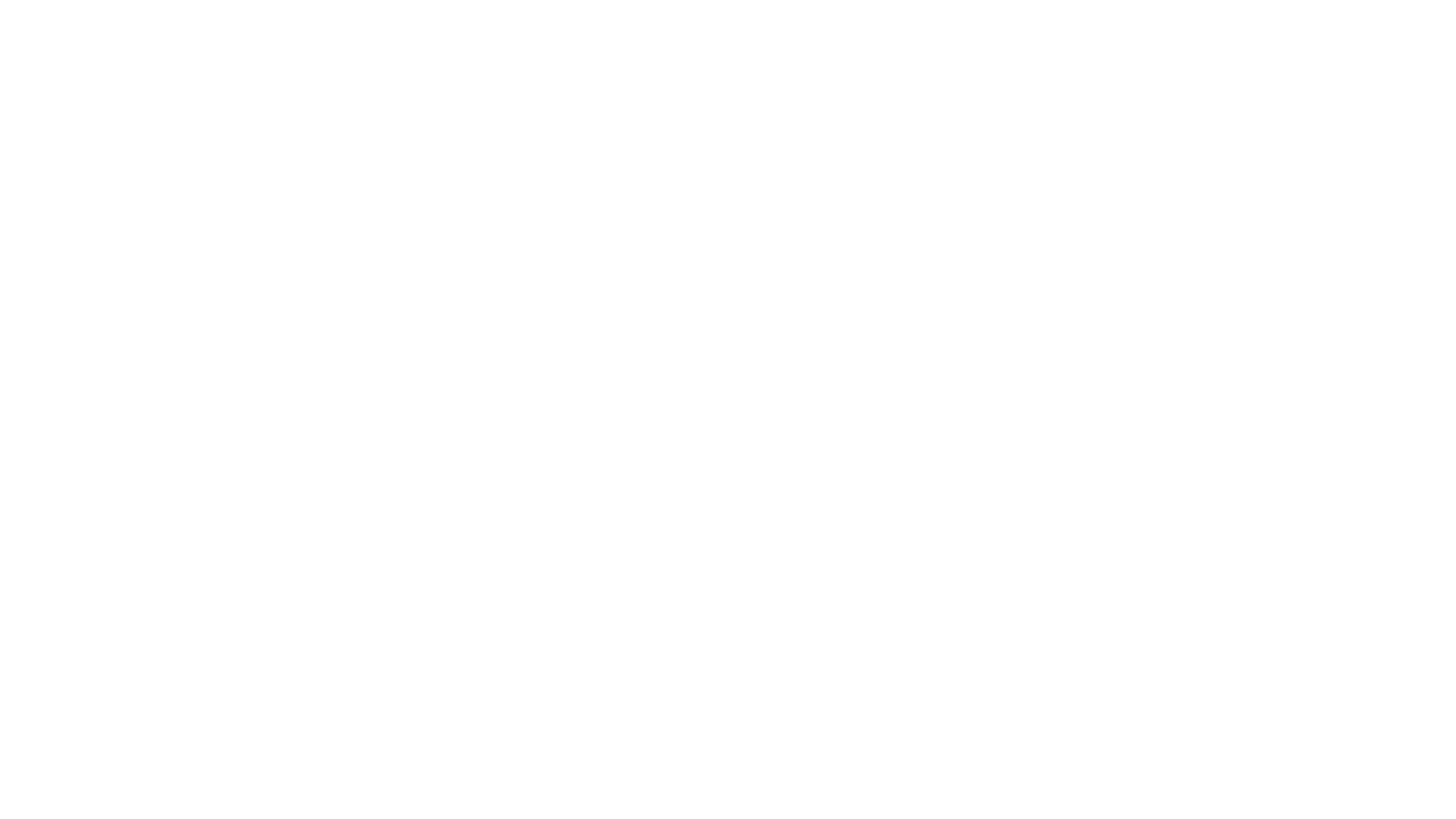 Discussion of GSA Schedule consolidation and its impact on current and new contractors;
Overview of VA’s rules about distributors with insignificant sales;
Overview of VA’s contracting regulations designed to promote SDVOSB and VOSB
Best practices for getting on Schedule and making the most of your Schedule contract
Key Learning Objectives
5
Disclaimer
This presentation is informational only. It does not constitute legal or professional advice.
The opinions expressed in this presentation and on the following slides are solely those of the presenters and not necessarily those of Orlaithe Consulting LLC.
6
The Future of the GSA MAS Program
MAS Contracts
Multiple Award Schedule (MAS) contracts are governmentwide, indefinite delivery/indefinite quantity contract vehicles.

Features
GSA vs. VA MAS Contracts
[Speaker Notes: GSA: Facilities + construction; human capital; IT; office management; professional services; security + protection; travel, transportation, + logistics

VA: Healthcare related products + services, including pharmaceuticals, durable medical equipment, laboratory testing, and cost-per-test services]
MAS Program Benefits
[Speaker Notes: ~80% MAS contract-holders are small businesses]
GSA Modernization Initiatives
Robotics process automation
Innovative legislation
eBuy Open Pilot
INFORM Pilot
[Speaker Notes: Robotics process automation - using scripts to automate manual, repetitive, time-consuming, and high-volume workforce tasks/processes (i.e. pre-negotiation letter)

Innovative Legislation
Promote government-wide and interagency contracts by removing outdated reporting requirements
Increasing competition at the task order level, which authorizes unpriced IDIQ contracts for services

eBuy Open Pilot – 1-year effort to study the effects of increasing transparency by releasing post-award RFQ info on FBO

INFORM Pilot – In-Depth Feedback Through Open Reporting Methods – improve post-award communication between GSA and offerors, help them improve their future responses]
GSAR 552.538-82 Special Ordering Procedures for the Acquisition of Order- Level Materials
Order Level Materials are supplies and/or services acquired in direct support of an individual task or delivery order placed against a MAS contract or BPA. 
Pricing is established at the order level.
OLM SIN must be included in Schedule contract. Currently authorized under 7-Schedules. Not authorized under any VA Schedule programs.
[Speaker Notes: The ordering CO is required to make a fair + reasonable pricing determination.

00CORP – Professional Services Schedule
03FAC – Facilities Maintenance and Management
56 – Buildings and Building Materials/Industrial Services and Supplies
70 – Information Technology
71 – Furniture
84 – Security, Fire, & Law Enforcement
738X – Human Capital Management and Administrative Support Services]
GSA Schedule Consolidation
MAS Consolidation is one of the four cornerstones of the Federal Marketplace (FMP) Strategy, GSA’s plan to modernize and simplify the buying and selling experience for customers, suppliers, and acquisition professionals. The FMP supports GSA’s strategic goal to establish the agency as the premier provider of efficient and effective acquisition solutions across the government.
Updates to Schedule Clauses + Provisions
Benefits of Consolidation
Improve customer service
Remove barriers to entry for small businesses
Reduce duplication of efforts for all vendors
Allows GSA to focus on delivery solutions
[Speaker Notes: GSA sees this as an opportunity to create real consistency across the board and provide training to 1102s on all Schedule programs. Additionally, it is an opportunity to rebalance human capital and strengthen management.]
Timeline
[Speaker Notes: eCommerce Updates
Focus on proper categorization – need industry input to make sure that the language is right so COs can find your products
GSA Advantage – general search terms
GSA eBuy/FBO – as long as have products in one category you should show up in search so you can put together a total solution for the request.

GSA Advantage – Updated UI, improvements to platform security, easier to use for customers – release prior to first quarter 2020
Easily identify products not subject to minimum order quantities
New guidance for product descriptions and images – GSA will soon require UPCs for many products; 1mb photos
Solicitation refreshes to include instructions requiring vendors to provide status information on Advantage orders]
VA FSS + GSA Consolidation
This does NOT affect VA FSS – VA operates under GSA delegated authority. GSA hopes that as their programs and tools evolve that VA will be interested in utilizing them. There will be no immediate effect on VA Schedules program.
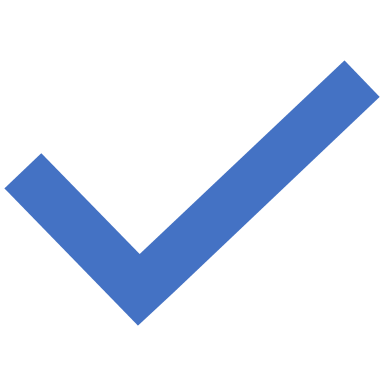 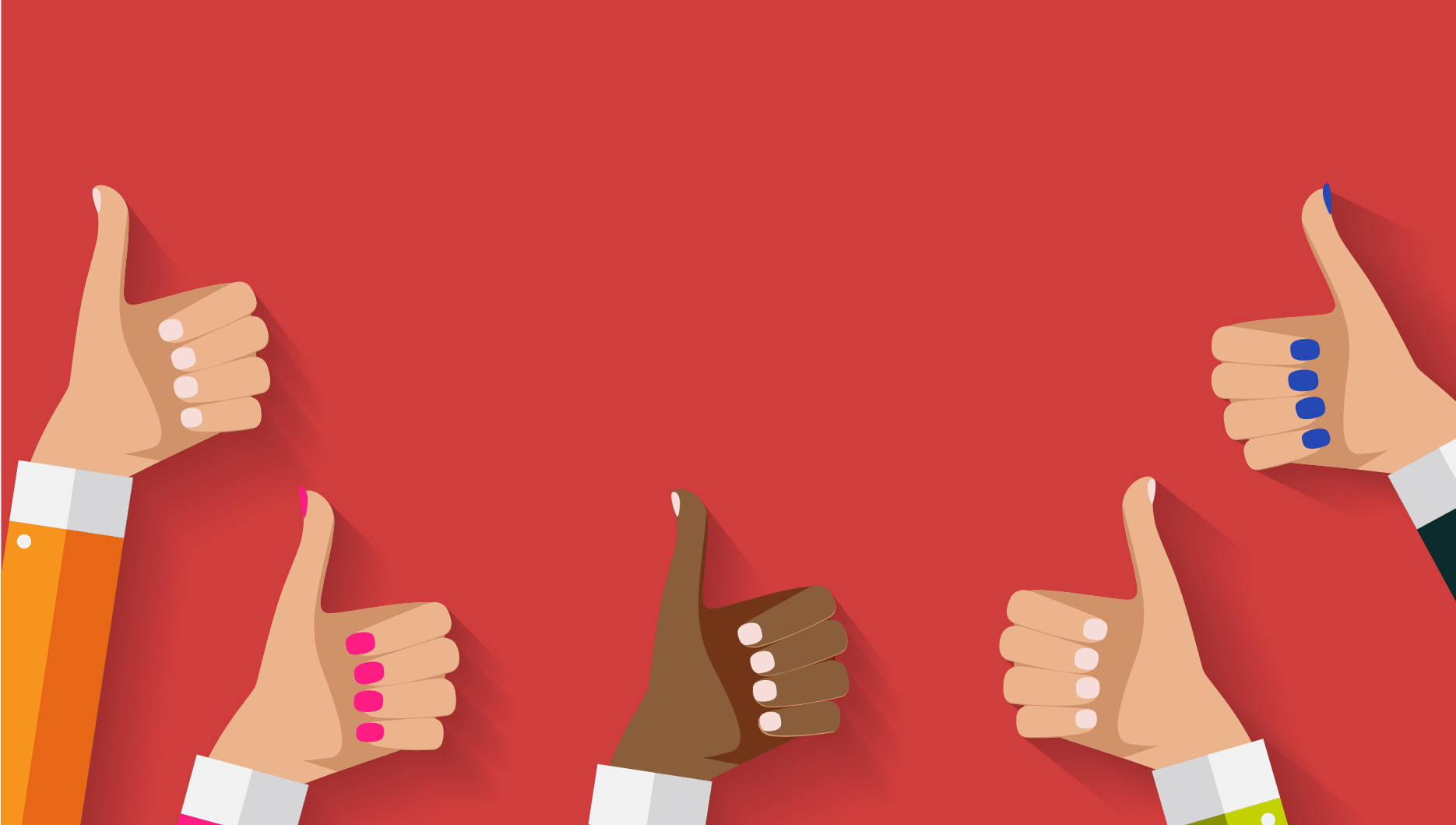 Business as usual
VA Schedule Distributors with Insignificant Sales
Tracking Customer: 552.238-75
Before award of a contract, the Contracting Officer and the Offeror will agree upon:
The customer (or category of customers) which will be the basis of award, and
The Government’s price or discount relationship to the identified customer (or category of customers)
This relationship shall be maintained throughout the contract period.
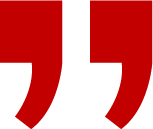 19
Significant vs. Insignificant Commercial Sales
Determining Insignificant Commercial Sales
(In)significant sales is determined by the Contracting Officer based upon a reasonable exercise of business judgement.
[Speaker Notes: Affirmative Solutions (GAO Decision from 2010): Affirmative was an exclusive distributor for Medtronic to VA & DoD.
Affirmative’s commercial sales of $3.6M determined to be not significant when bumped up against Affirmative’s $30M in annual federal sales.

VA’s pre-award audit thresholds are MUCH lower for companies determined to be distributors / resellers with insignificant commercial sales:
$3M in expected annual sales to the federal government typically
$50K in expected annual sales per SIN if distributor w/ insignificant comm’l sales.]
Required Data for VA MAS Proposal
Best Practices for Insignificant Commercial Sales
Price Reductions Clause Compliance
Tracking mechanism will be based on acquisition cost from manufacturer;
If acquisition cost basis decreases, then VA will require a corresponding reduction to the FSS price.
[Speaker Notes: Typically, a manufacturer or a distributor w/ significant commercial sales will track against a commercial customer or class of customer. If the tracking customer receives a post-award price reduction, then the Government is entitled to a corresponding price reduction to the FSS price.]
Vets First Contracting Program to Assist SDVOSBs + VOSBs
PL 109-461 Pre-Kingdomware
[Speaker Notes: PL 109-461, effective 2006, and the implementing regulations required VA to have a statutory preference for VA acquisitions.

VA’s position prior to USSCt’s decision in Kingdomware? Compliance with the Vets First Priority is optional not mandatory.]
2016 Kingdomware Decision by US Supreme Court
The Supreme Court unanimously decided that VA’s set-aside law is mandatory and that the law’s requirement must be applied to all competitive contract awards, including orders against FSS contracts.
VA Rule of Two
VA shall award contracts based upon competition restricted to SDVOSBs or VOSBs when a Contracting Officer has a reasonable expectation, based on market research, that two or more firms listed as verified in VA’s Vendor Information Pages (VIP) database are likely to submit offers and an award can be made at a fair and reasonable price that offers best value to the United States.
[Speaker Notes: VA revised acquisition regulations to conform with the Supreme Court’s decision, but questions remain:

Have VA COs received detailed training on what “best value” is for their specific acquisitions?
Are set-asides using cascading solicitations treated equally?]
VA Post-Kingdomware
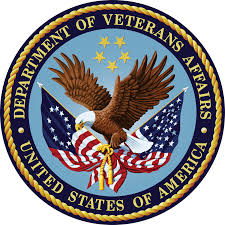 Updates to VAAR
Recent updates to the VA’s acquisition regulation will clarify that the requirement to set-aside acquisitions for SDVOSBs + VOSBs apply to all types of contract vehicles, including FSS + GWACs. The proposed rule will require COs to apply the VA Rule of Two over similar FAR requirements when making an award.
Sole Source Awards
VA will be permitted to enter into contracts with SDVOSBs + VOSBs using non-competitive procedures when specifically authorized under the Vets First Contracting Program.
GAO High Risk List
Best Practices + Making the Most of your Schedule Contract
Elements of a Successful Offer
Best Practices
33
Make the Most of Your Schedule Contract
Questions?
Greg Madden 
Managing Member
Hannah Zerphey 
Managing Member
(708) 870-2332 | hannah@orlaitheconsulting.com
(331) 250-0814 | greg@orlaitheconsulting.com
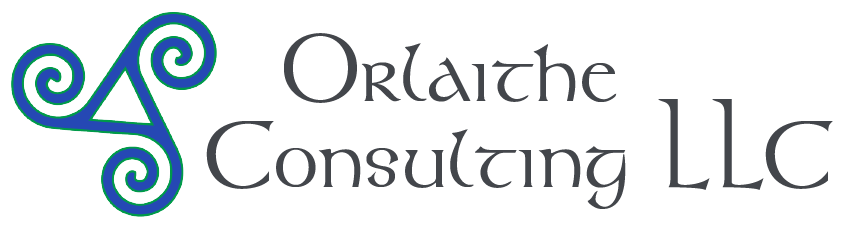 Passion. Diligence. Excellence.
35